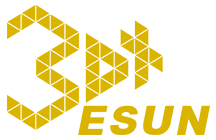 Shenzhen ESUN Display CO., LTD.
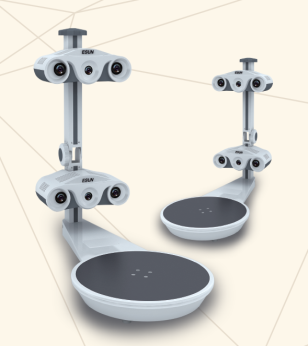 Continuous Support
ESUN Scanner Family
Full-Body Scanner
Self-Patented
CE /UL Certified
Head&Face Scanner
Desktop 3D Scanner
Relic Scanner
Customized Scanner
Looking For Agents 
Around the World
Fast Scanning Device From ESUN
Desktop 3D Scanner
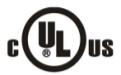 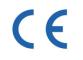 Mobile#:  +86-135 1055 0224     Tel. No#:  +86-755-3667-6600 -8041   Email: cheny@esdisplay.cn
Add: 1 floor, Building A Cultural and Creative Industry Park, Xinzhou South Road, Futian District, Shenzhen 
Website: http://www.3dplus.cn
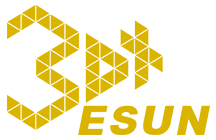 Shenzhen ESUN Display CO., LTD.
Benefits you are going to get from our Scanner!
Advanced Calibration System
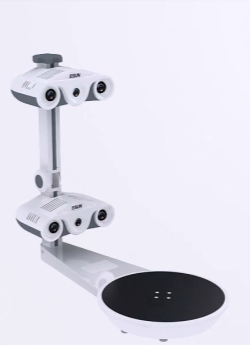 Using both the 3D Calibration Mark and the Flat Calibration Mark
Reliable High Precision
High measurement rate with accuracy  range from 0.05mm~0.1mm, 
minimum point to point distance can be 0.7mm.
Two Capturing System guarantees the precision and the integrity.
Real Texture & Full Color Restoration
Seamless capture of high-quality geometry and texture & colors 
Simultaneously, which guarantees the excellent post processing 
output with the 500 M.P. cameras.
Automatic Scanning and Fixing Function
Self-Patented software can automatically finish the scanning and fixing
Flexible Operation
LED Light
Rotary Bed – steps can be managed according to the complexity of the
Target;
Free Touch-Up Selection through the live screen ;
Portable
Weight only 19KG
Non- contact Scanning
User-Friendly
Easy Post Processing ,no experience is required.
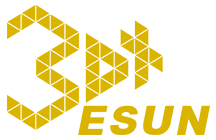 Shenzhen ESUN Display CO., LTD.
Spec.
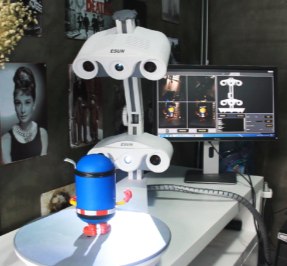 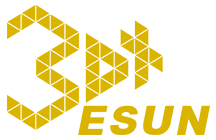 Shenzhen ESUN Display CO., LTD.
VS
All Rights Reserved to ESUN in 2014 made by Gary Li
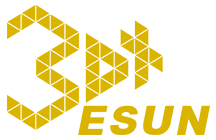 Shenzhen ESUN Display CO., LTD.
Application ESUN’s scanning system can be widely used
SHOES
Customization
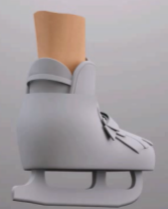 TOY Duplication
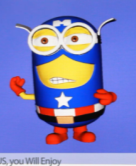 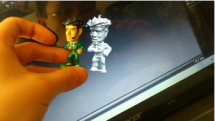 EDUCATION Extension
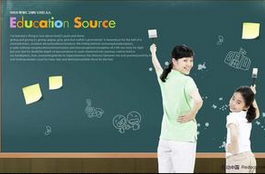 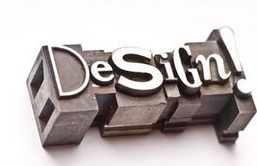 DESIGN Assistance
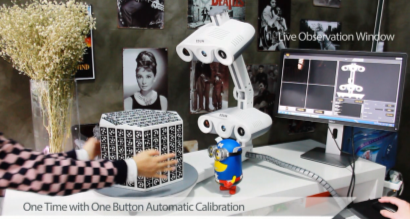 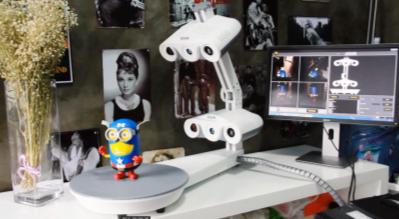 One Button Full Automatic Calibration
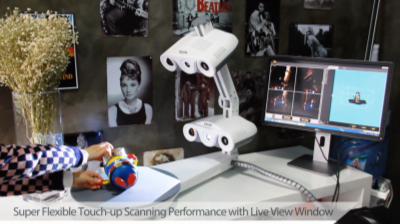 One Button Full Automatic Scanning in Color
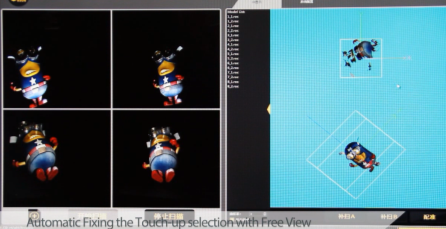 Flexible Touch-Up Scanning With Live Window
Automatic Fixing the Touch-Up selection area with Free View
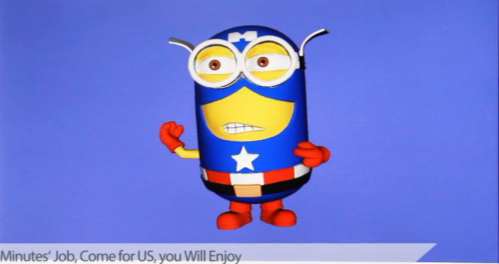 Minutes Job
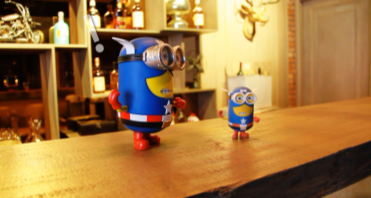 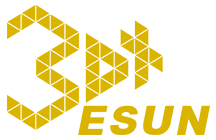 Shenzhen ESUN Display CO., LTD.
Come and Embrace the 3D Future
…ON THE WAY…
END IN SOMEWHERE
YOU DESIRE FOR
3D Scanner & 3D Printer
BEGIN IN 2004
MODELING&ENGINEERING
ESUN(INDUSTRY)
PROFESSIONAL 3D SOLUTION SUPPLIER
THANKS!
PLS FEEL FREE TO CONTACT BY cheny@esdisplay.cn